NGB J81 Planning and Analysis Division (J-81)
JTLS-GO
Installation – NGB has not been approved to install JTLS-GO on the NGB network.  NGB J81 has worked with Valkyrie software engineers to install the platform on a stand-alone laptop. 

Utilization – NGB J81 will initially utilize JTLS-GO as a supplement to our wargaming effort with plans to expand this to a more extensive modeling and simulation.  

Project – We are currently integrating JTLS-GO with a New Madrid Seismic Zone Wargame (NMSZ) Response Scenario for the Arkansas National Guard.
1
NGB J81 Wargaming
NGB-J81 Wargaming Program began designing, developing, and facilitating wargames in 2016.
In 2020 the Wargaming Program was codified as an official National Guard Bureau (NGB) program.  
Since its inception, the NGB Wargaming Program has developed and facilitated over 18 NGB and State National Guard wargames.
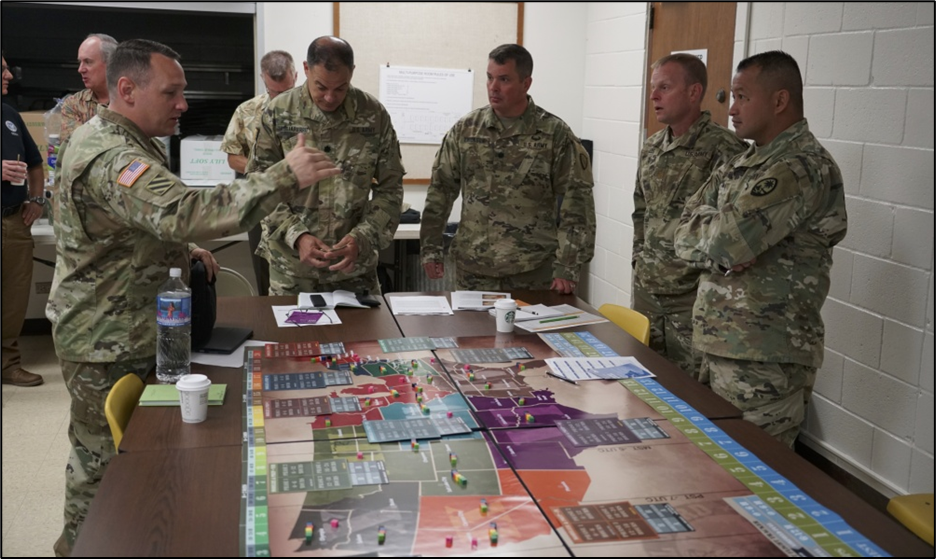 NGB’s PRESIDIO TRINITY Wargame, 2018
2
Arkansas National Guard 
New Madrid Seismic Zone Wargame
The New Madrid Seismic Zone (NMSZ) is a region of high earthquake activity that encompasses eight states in the central United States, including Illinois, Indiana, Kentucky, Mississippi, Missouri, Arkansas, Tennessee, and Oklahoma. The zone is named after the town of New Madrid, Missouri, which was the epicenter of a series of powerful earthquakes that occurred in the early 19th century.
The NMSZ is still active today, and there is a significant risk of another major earthquake occurring in the region. The United States Geological Survey (USGS) estimates that there is a 25-40% chance of a major earthquake (magnitude 7.0 or greater) occurring in the NMSZ within the next 50 years.
A major earthquake in the NMSZ could have significant consequences, including:
Catastrophic damage to buildings and infrastructure within the eight affected states, centered around the epicenter and fault line
Major loss of life and injury to people in the affected area
Severe impact to the United States economy for months to years
Wide-spread disruption of critical services, such as power, water, and transportation extending well beyond the eight affected states
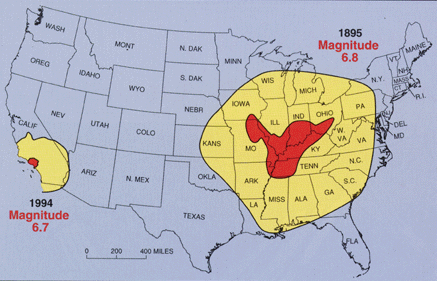 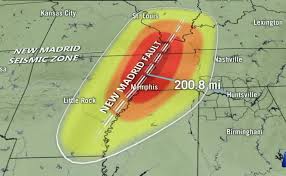 3
NGB J81 Planning and Analysis Division (J-81)
Wargame Objective
NGB J81 and Arkansas National Guard are conducting a wargame to validate feasibility and executability of response forces and equipment into the area for recovery and support operations
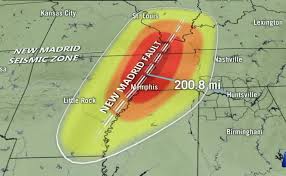 4
NMSZ Modeling
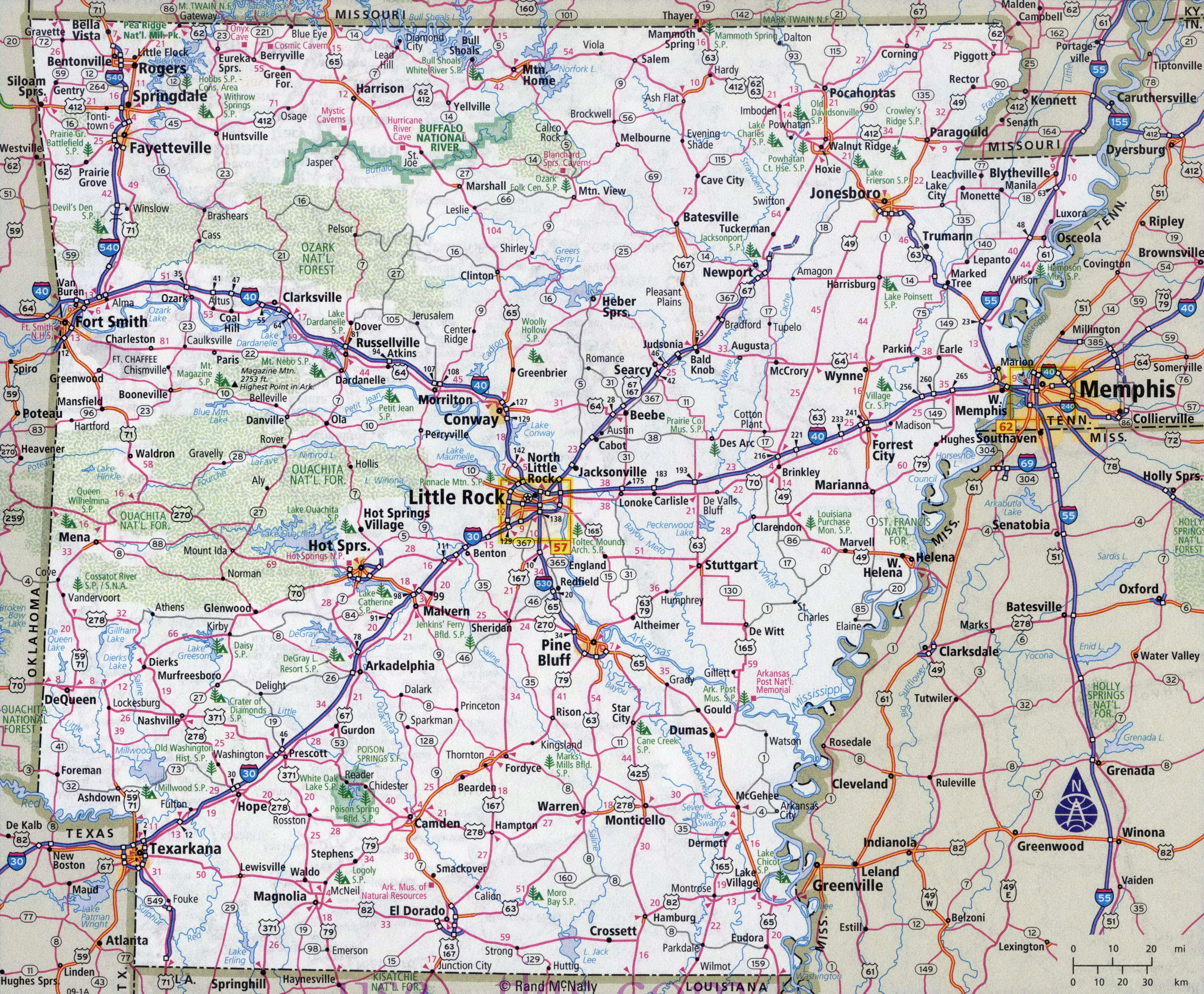 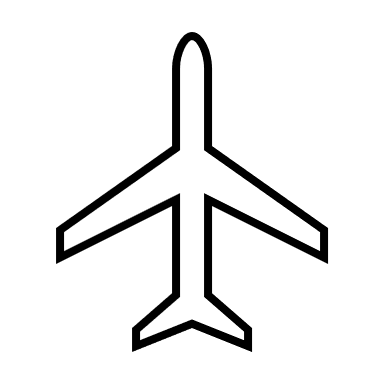 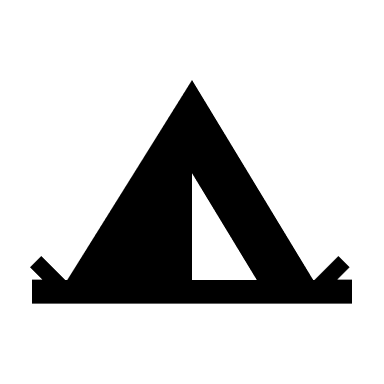 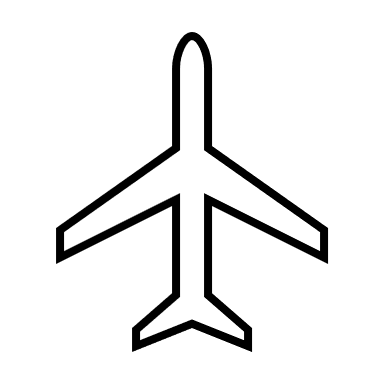 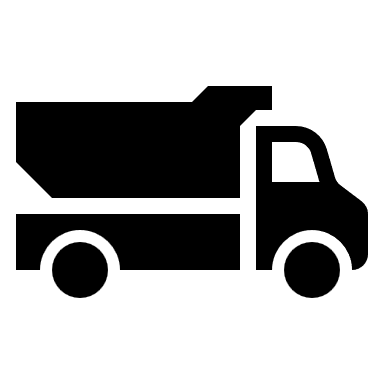 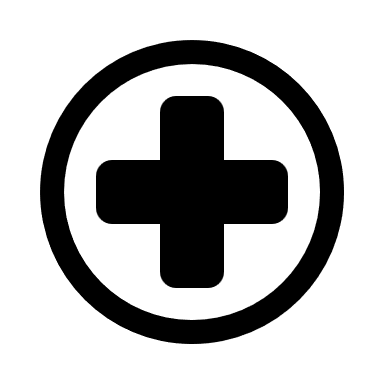 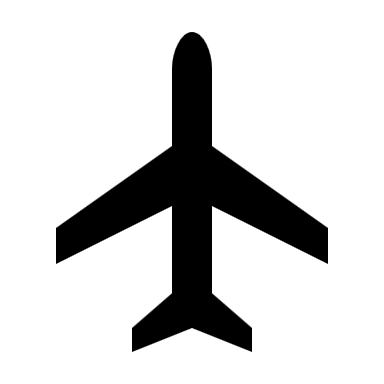 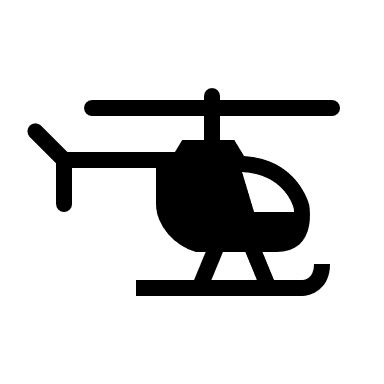 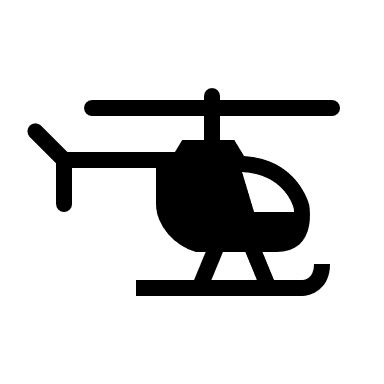 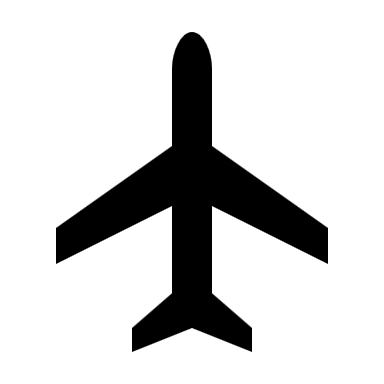 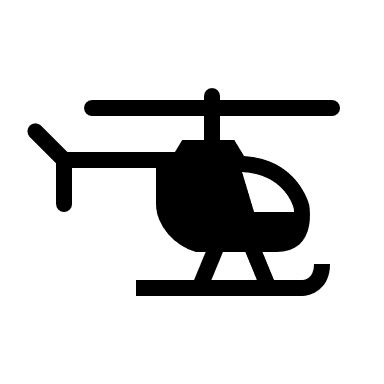 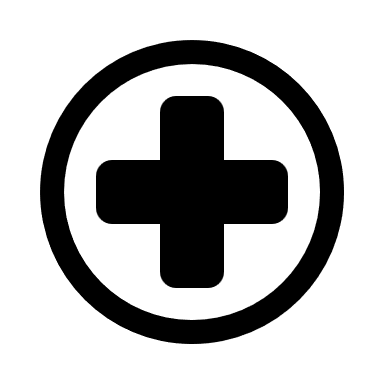 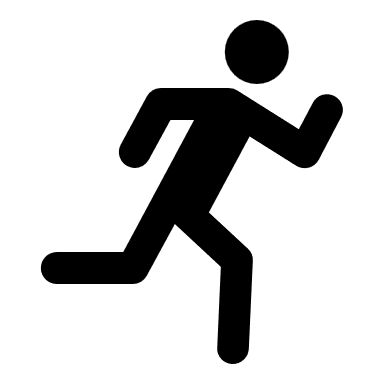 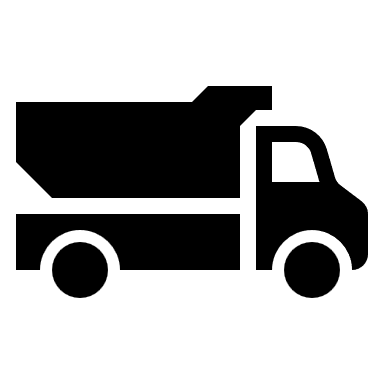 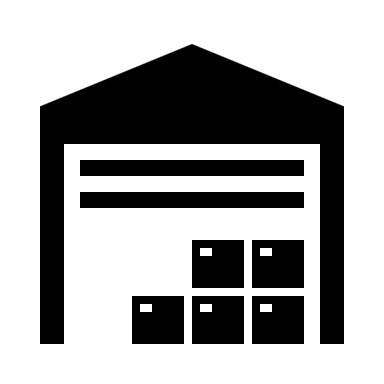 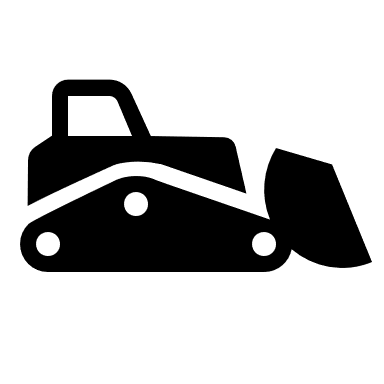 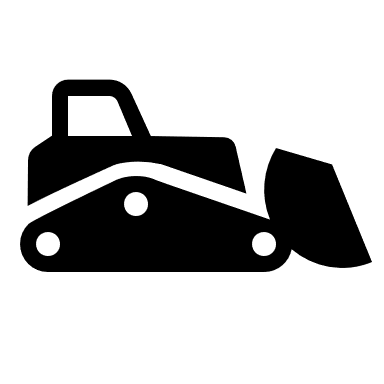 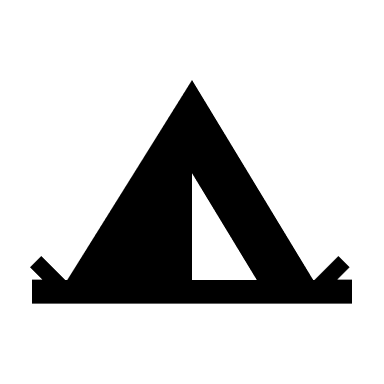 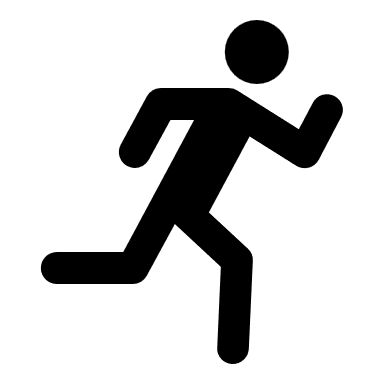 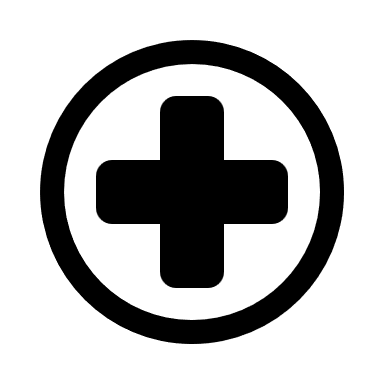 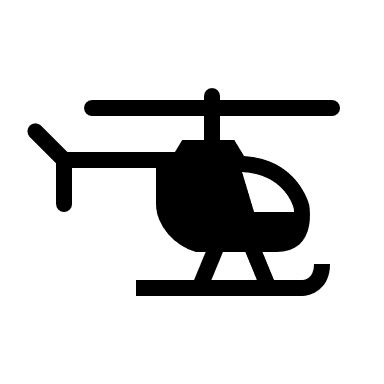 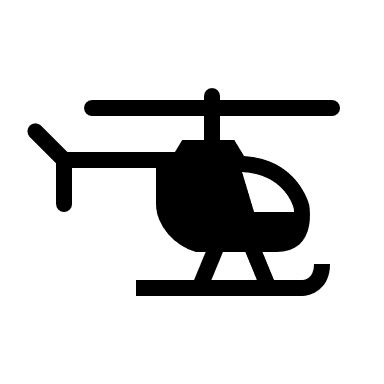 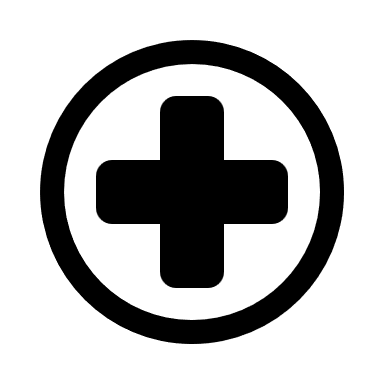 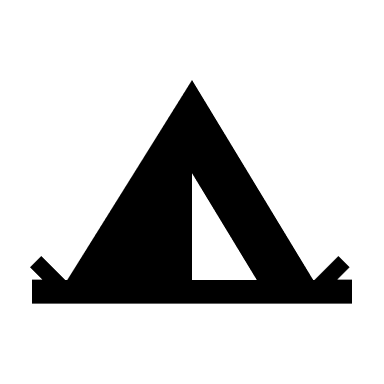 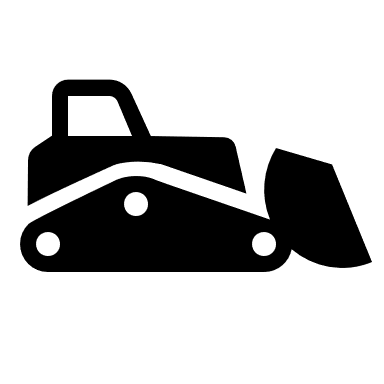 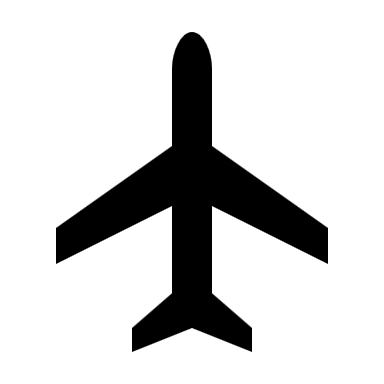 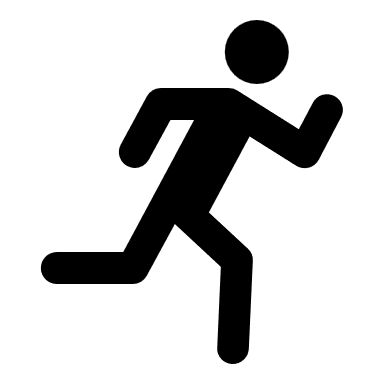 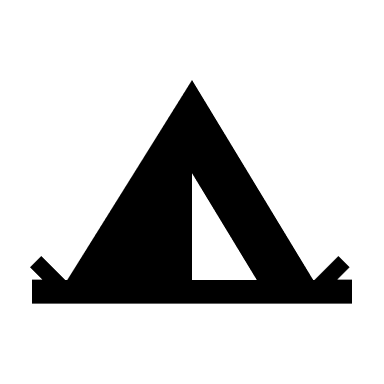 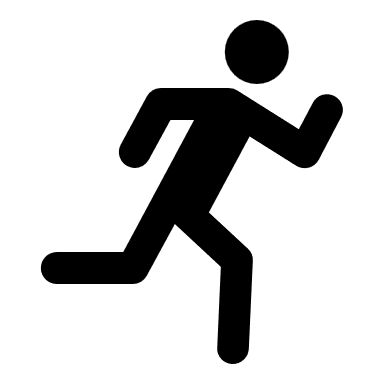 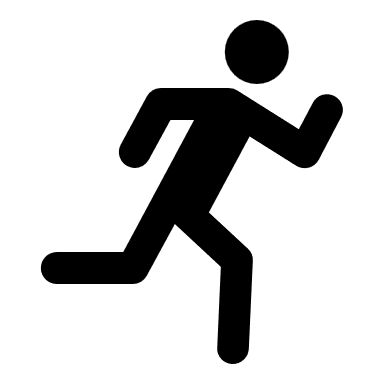 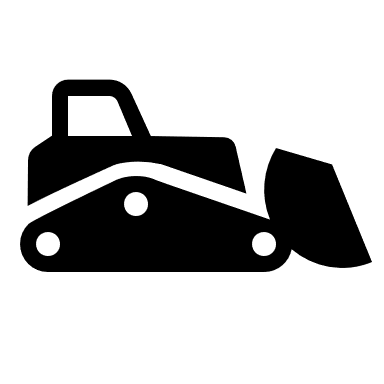 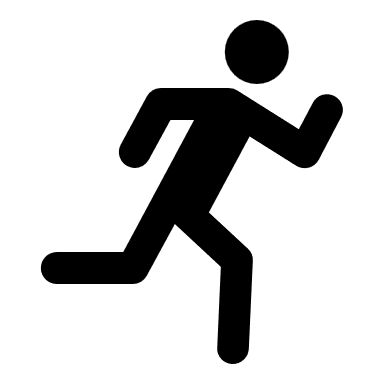 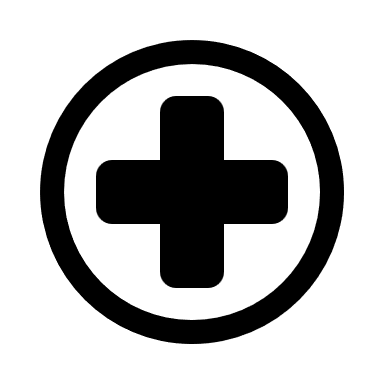 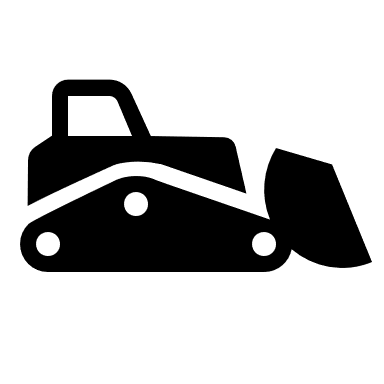 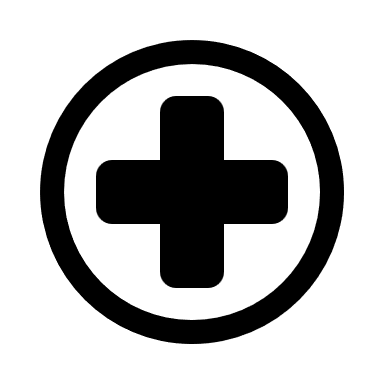 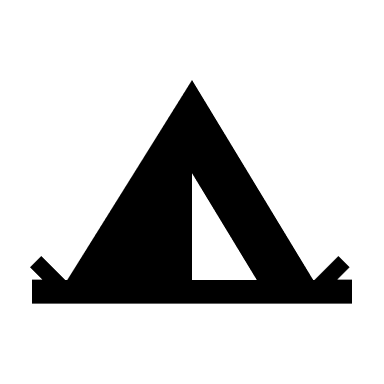 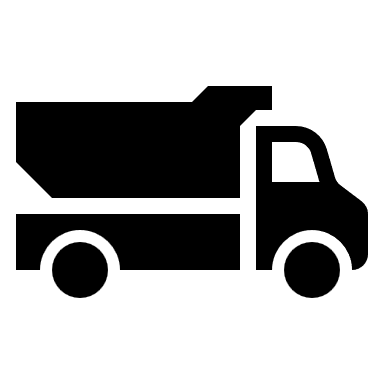 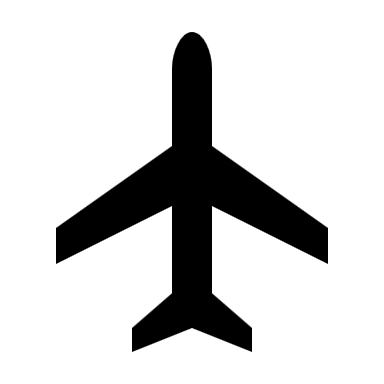 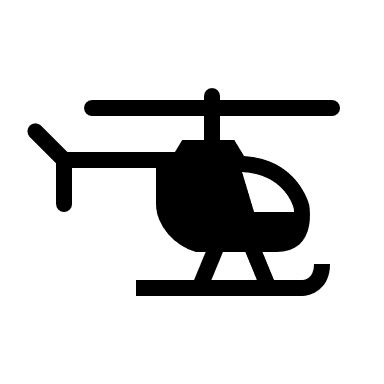 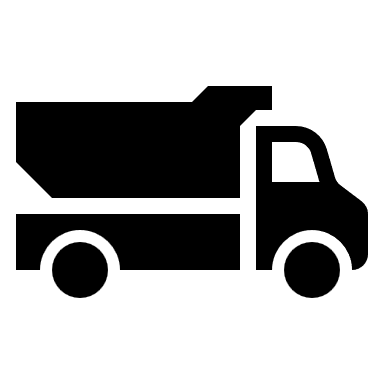 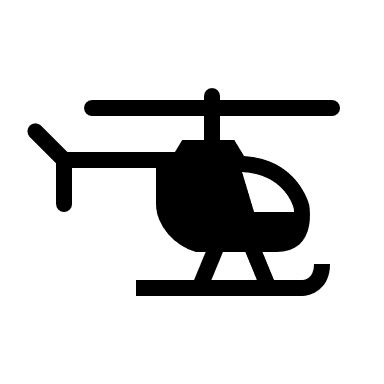 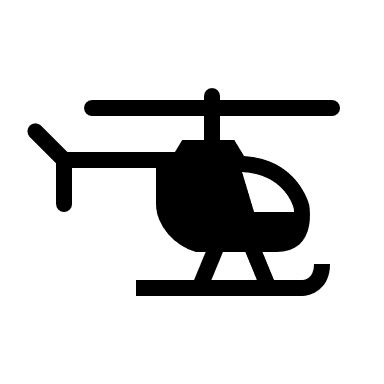 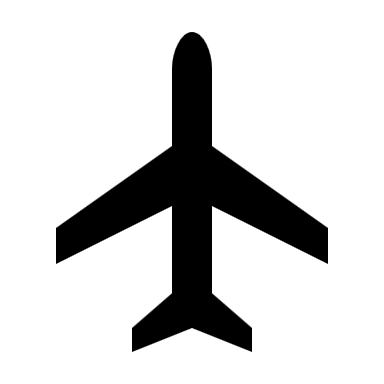 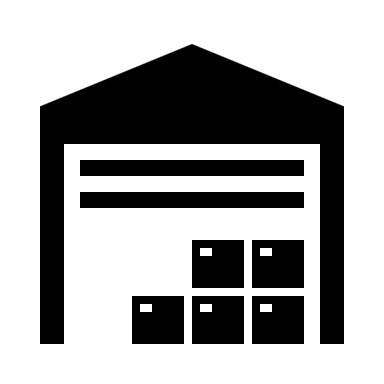 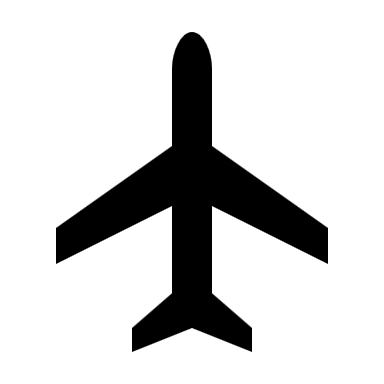 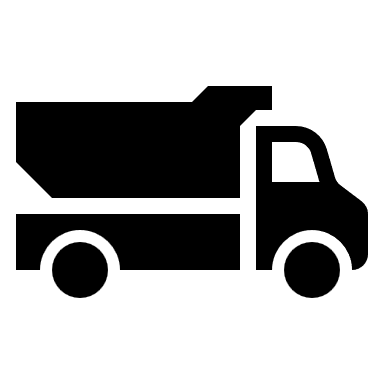 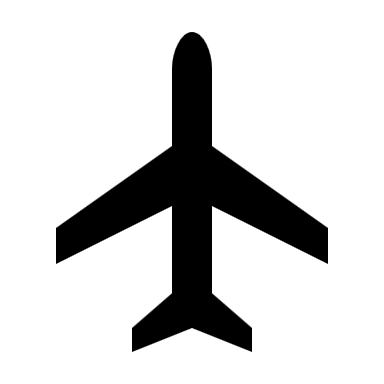 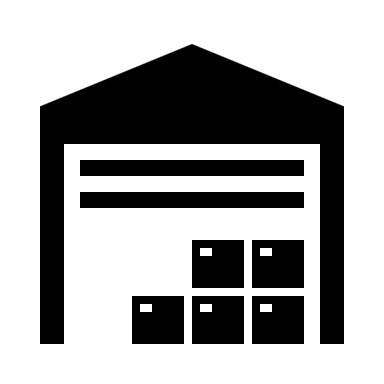 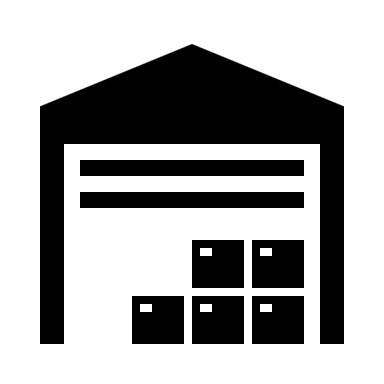 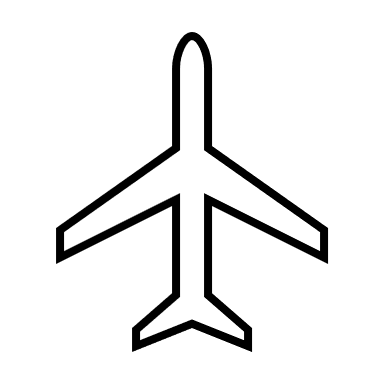 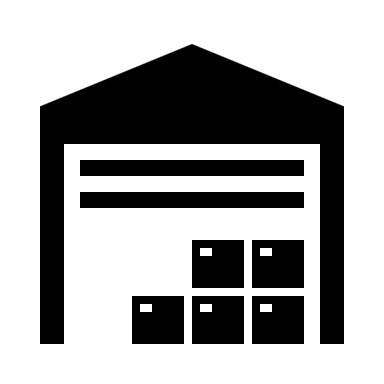 5
[Speaker Notes: the wargame.]
NGB J81 Planning and Analysis Division (J-81)
Modeling & Simulation Future Refinement
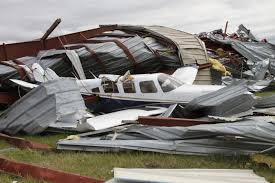 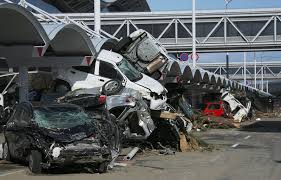 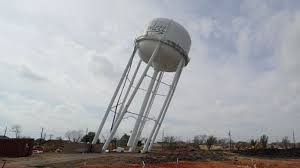 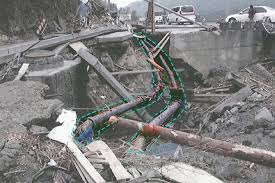 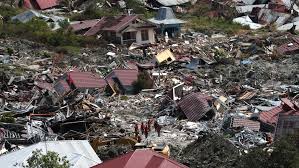 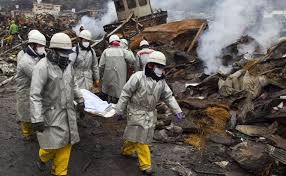 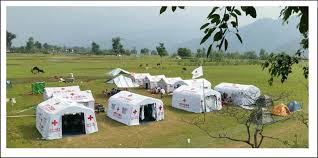 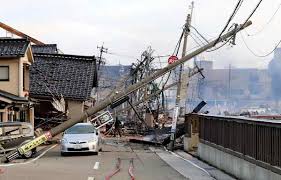 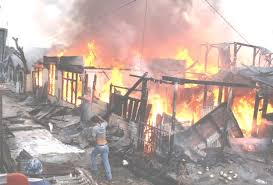 6
J81 NGB JTLS-GO Modeling & Simulation Optimal Manning  w/Multiple Computers 
Federated
Key Staff Positions
Six Players assigned by function Human in the Loop Simulation
Six Trained JTLS- GO Operators
Cons
Requires six additional JTLS GO Computers
Requires six trained JTLS-GO Operators
Increase in Life Cycle Replacement Budget
Pros
Realistic approach.  Functions are inputted real-time vs delayed
Additional JTLS-GO computer can serve as a backup repository
Additional JTLS-GO computers can facilitate operator training at NGB 
Key staff positions can simultaneously contribute to scenario build
7
J81 NGB JTLS-GO Modeling & Simulation Optimal Manning  w/Multiple Computers 
Federated
White Board or Projector
JTLS-GO Projected on Screen
JTLS-GO
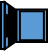 Monitor
Air Player
&
JTLS GO Operator
Ground Player
&
JTLS GO Operator
Moveable Wall/Partition
Ex  
Dir
CDR 
&
JTLS GO Operator
Intel 
&
JTLS GO Operator
Logistics 
&
JTLS GO Operator
Sr CT/ 
Ex CT
Technical Coordinator
Computer System Manager
Analyst NGB
Opposition CDR 
&
JTLS GO Operator
8
J81 NGB JTLS-GO Modeling & Simulation Minimal Manning  with 1x Computer 
Standalone
Key Staff Positions
Six Players assigned by function
Pros
Less impact on Life Cycle Replacement 
Less manning/contract requirements 
Key staff can fill in as functional roles. 
     Eliminating the requirement for Six Players.
Cons
Function commands are funneled through one computer
 No redundancy or back up computer to save scenario execution 
One computer and operator used to build a scenario
9
J81 NGB JTLS-GO Modeling & Simulation Minimal Manning With One Computer 
Standalone
JTLS-GO Projected on Screen
White Board or Projector
Technical Coordinator
Analyst NGB
Computer System Manager
Ex Dir/Sr CT/ 
Ex CT
CDR
Ground
Intel
Air
Logistics
Opposition CDR 
&
JTLS GO Operator
Note- Key Staff can execute roles of Key Players
4/7/2025
10